Bài 4:  MÔ
I.Khái niệm mô
   HS quan sát hình bên dưới kết hợp đọc thông tin sách giáo khoa trang 14 Nêu khái niệm mô.
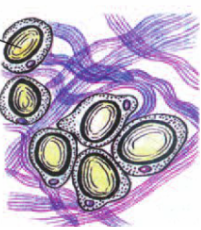 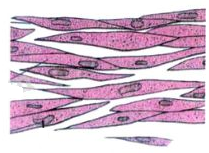 MÔ CƠ TRƠN
MÔ MỠ
II. Các loại mô
1.Mô biểu bì
   HS quan sát H4-1 và đọc thông tin SGK/14 Nêu đặc điểm của mô biểu bì  Chức năng của mô biểu bì.
2.Mô liên kết
- HS quan sát H4-2/15 và trả lời các câu hỏi sau:
+ Mô sụn, mô xương có đặc điểm gì? Nó nằm ở phần nào trên cơ thể?
+ Mô sợi thường gặp ở bộ phận nào của cơ thể?
- HS quan sát H4-2 và đọc thông tin SGK/15 Nêu đặc điểm của mô liên kết  Chức năng của mô liên kết.
3.Mô cơ
HS quan sát H4-3 Kể tên các loại mô cơ.
Đọc thông tin sách giáo khoa trang 16 Nêu đặc điểm của mô cơ  Chức năng của mô cơ.
4.Mô thần kinh
HS quan sát H4-4 và đọc thông tin SGK/16 Nêu đặc điểm cấu tạo của mô thần kinh, cấu tạo của nơron.
Dựa vào cấu tạo của mô thần kinh và thông tin SGK/16  Chức năng của mô thần kinh.
LUYỆN TẬP
Câu 1: So sánh 4 loại mô theo mẫu ở bảng 4/17 



Câu 2: Em hãy xác định trên chiếc chân giò lợn có những loại mô nào?